Департамент общего образования Томской области
Областное государственное бюджетное общеобразовательное учреждение 
«Школа-интернат для обучающихся с нарушениями слуха»
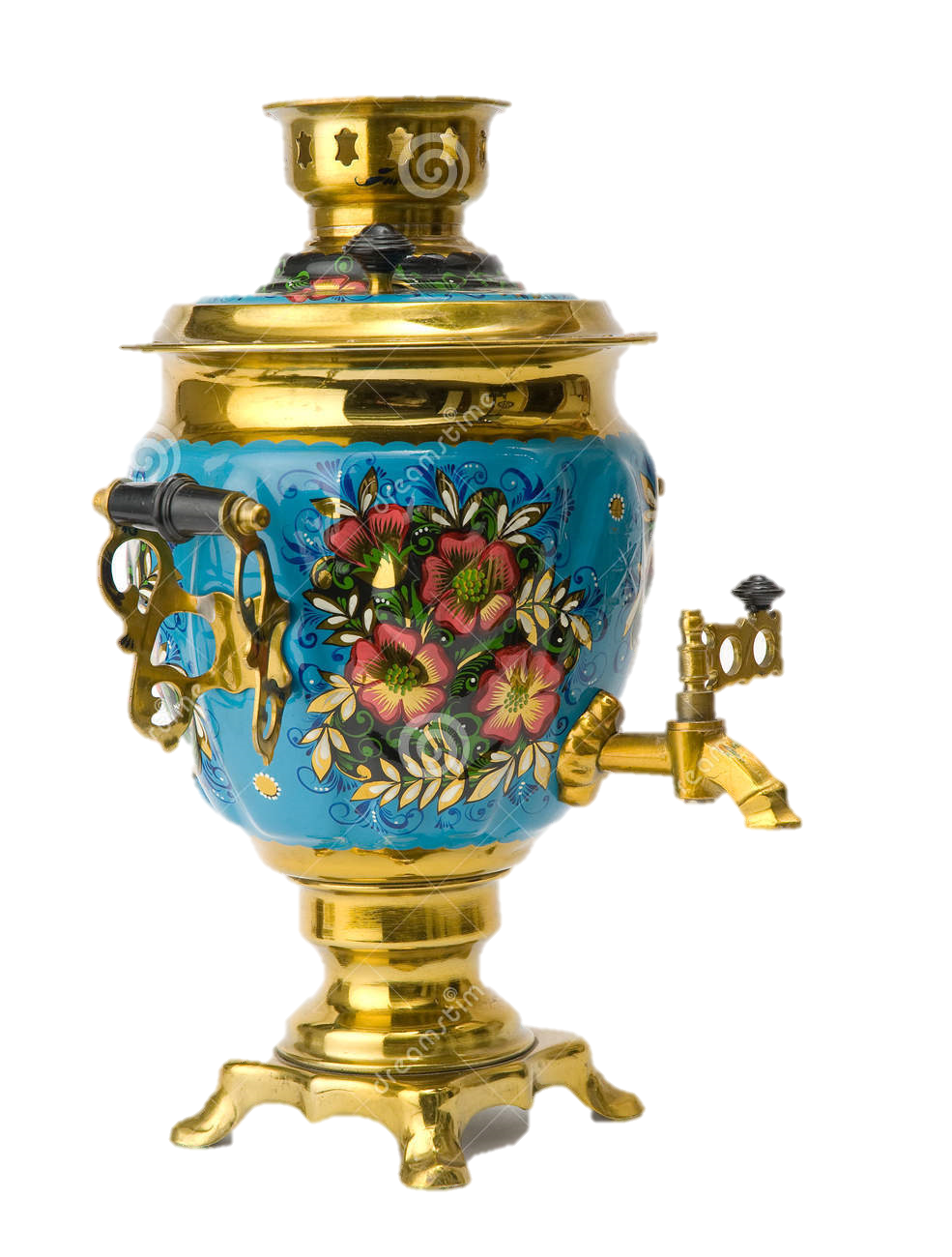 Русский 
самовар
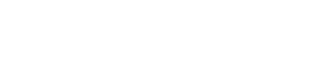 Автор: Моисеева Раиса Ивановна – 
учитель высшей квалификационной категории
rimoiseeva@list.ru
г. Томск-2020
Само-само-самовар на столе красуется…
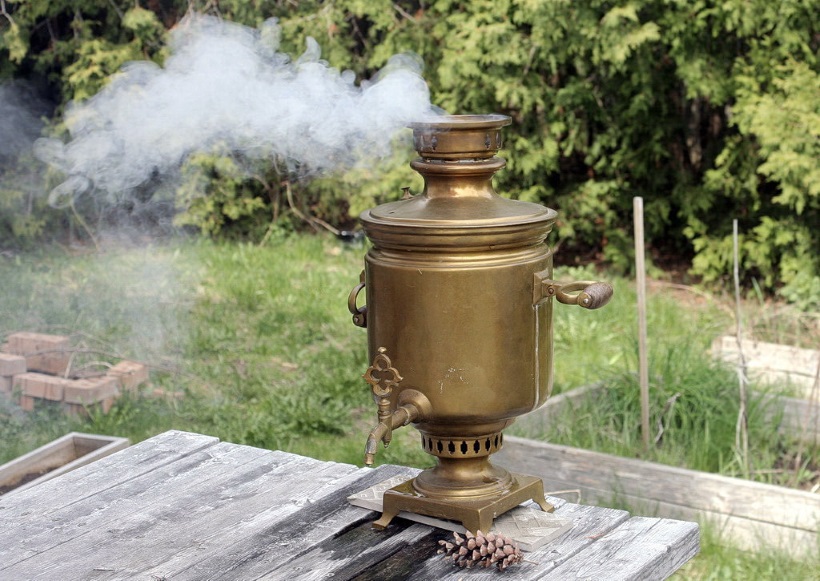 Сапогом его качай, ох, как разгорается!
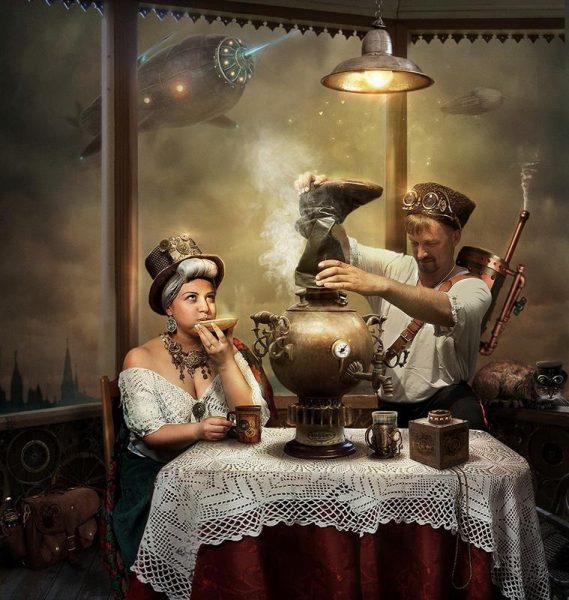 Сушки дед вчера принёс-с чаем-наслаждение!
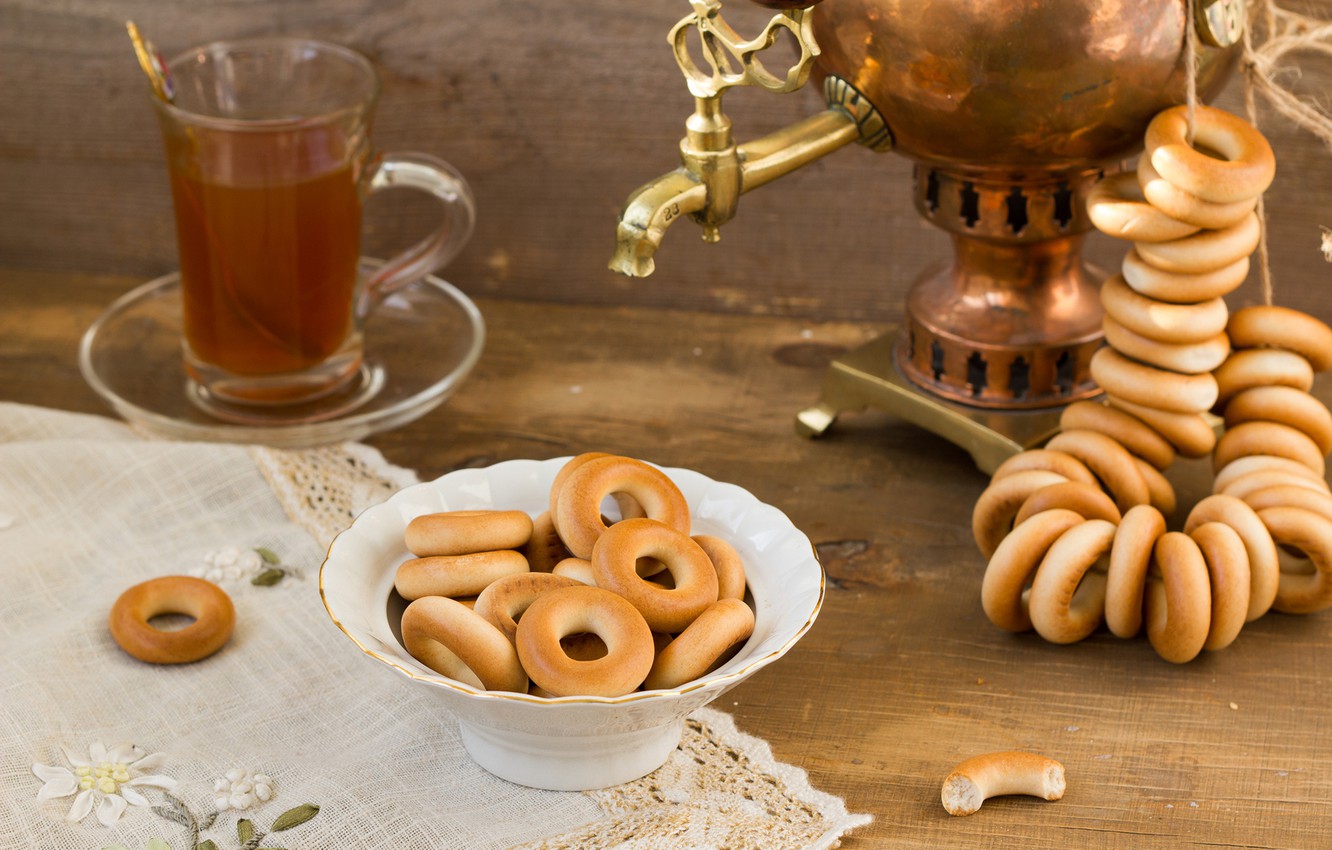 САМОВАРЫ
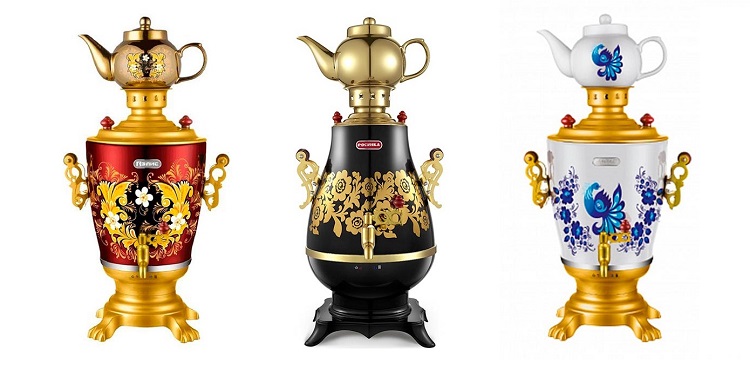 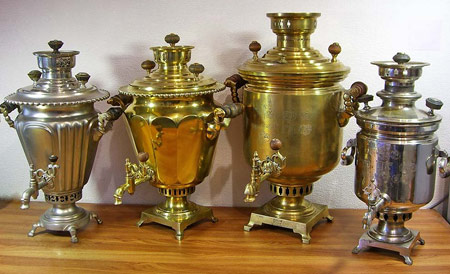 Речевая физминутка
Пых-пых, ар, принесли мы самовар.
Буль-буль, ар, разогрели самовар.
Тумба-тумба, ар, закипел наш самовар.
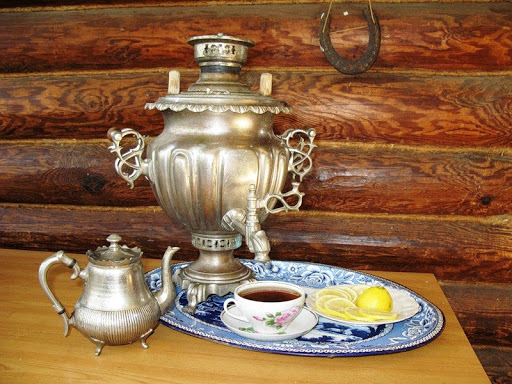 Самовар появился в России 300 лет назад
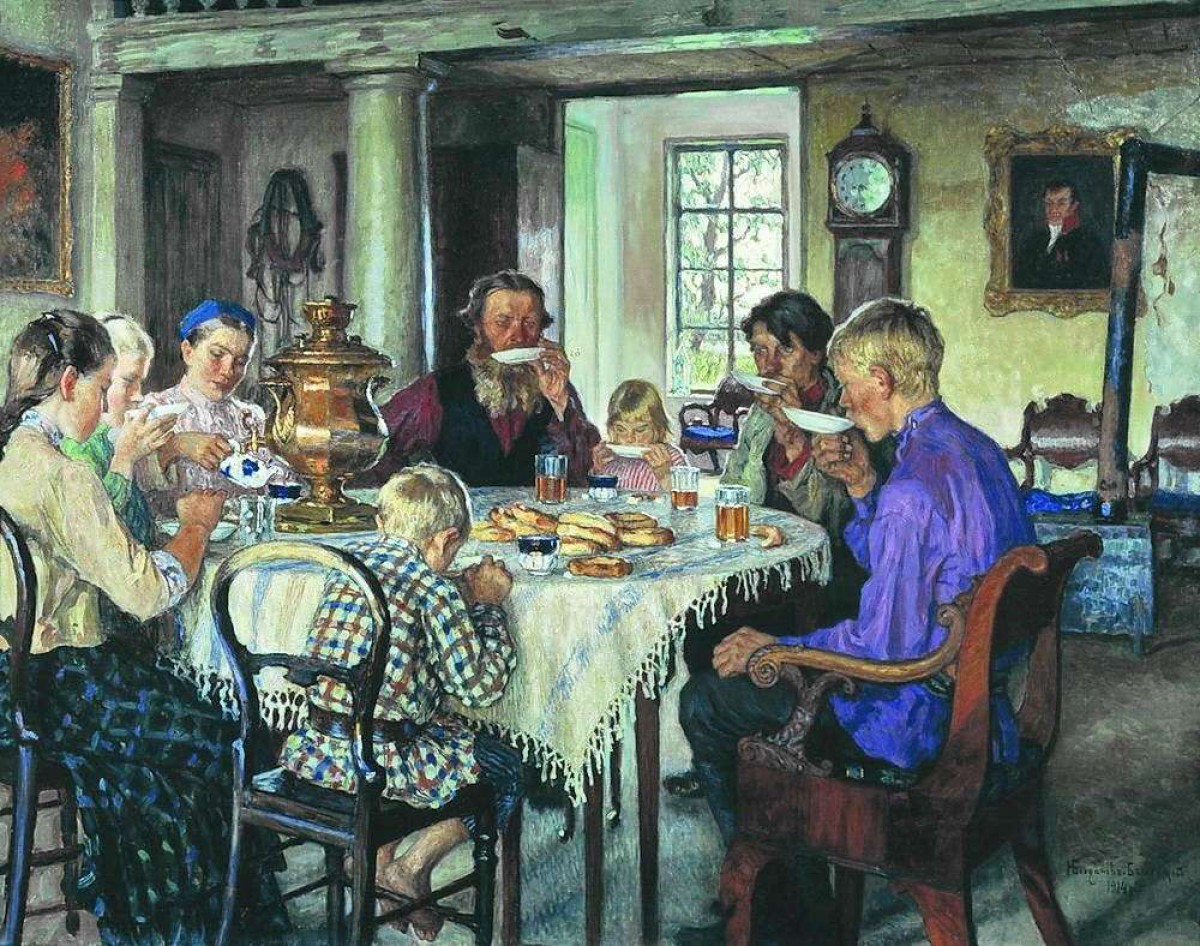 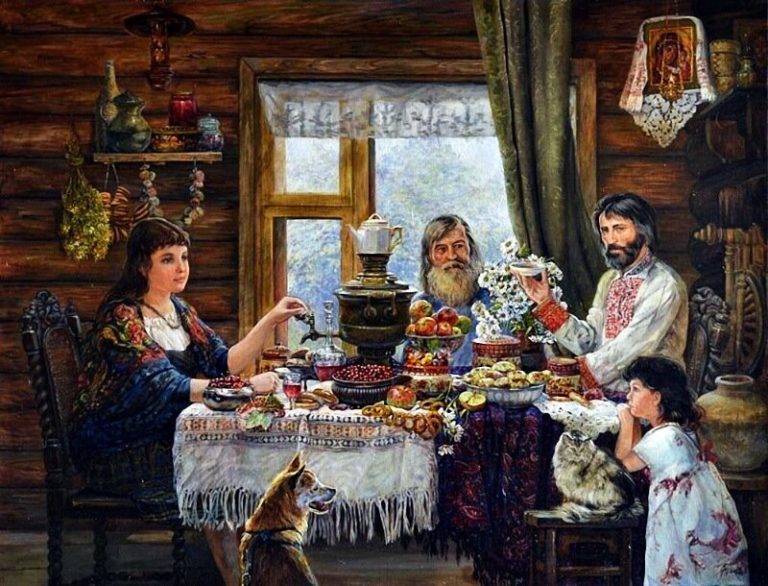 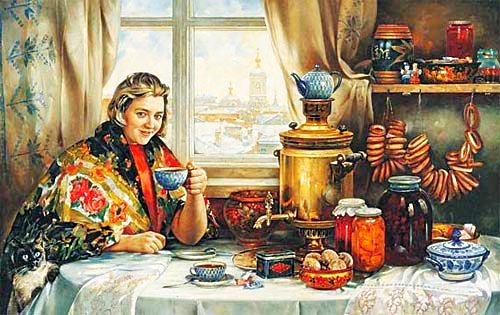 Самовар радует расписными узорами
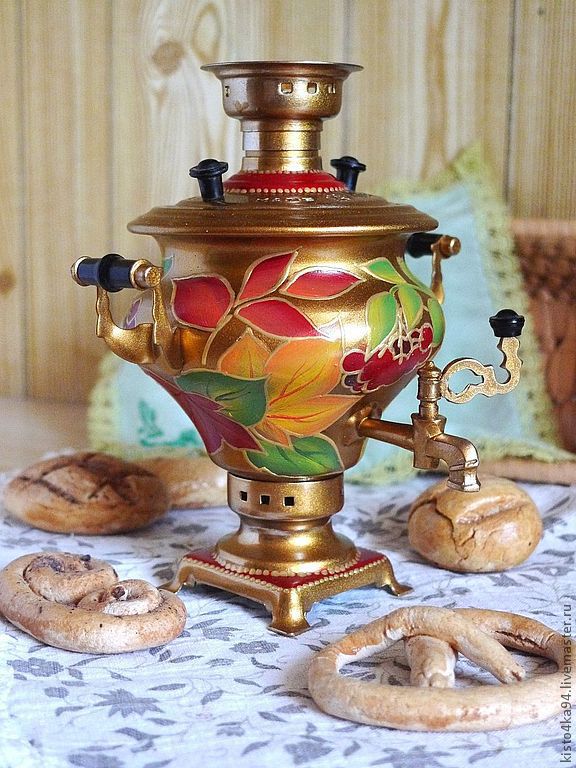 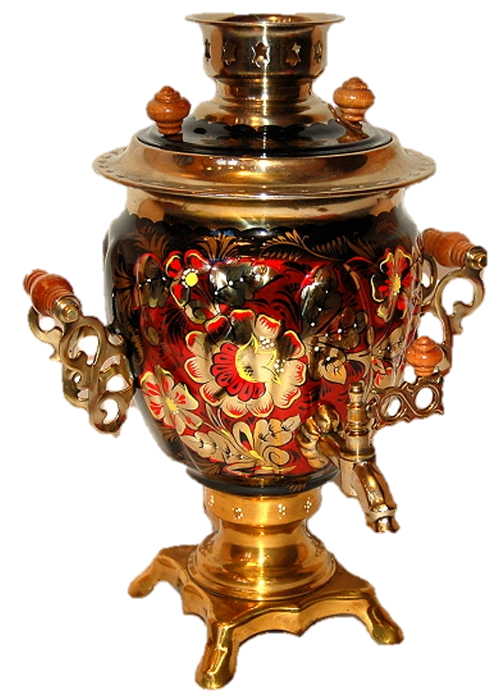 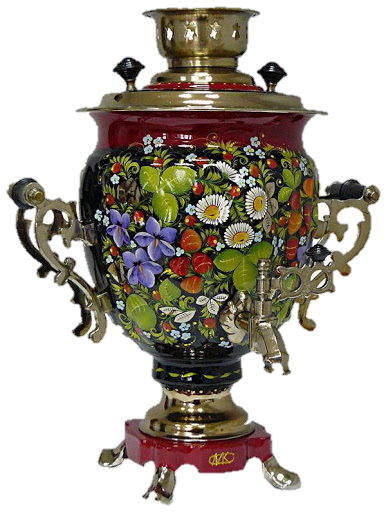 К нам гости пришли, дорогие пришли…
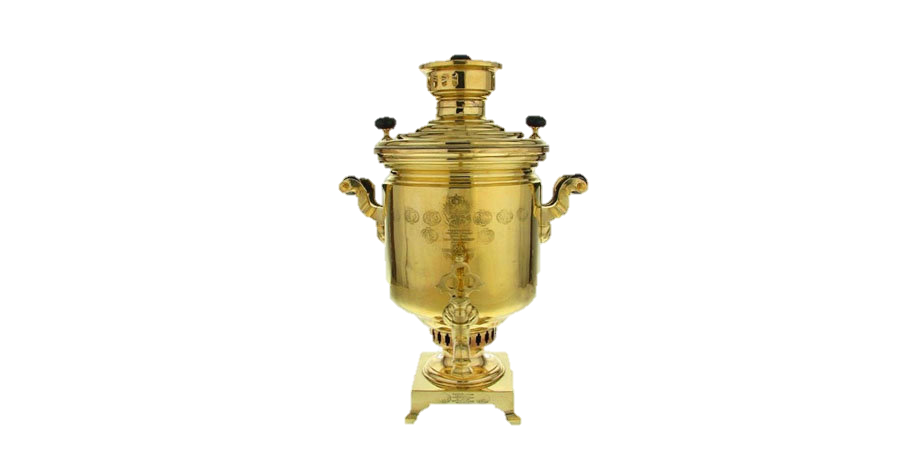 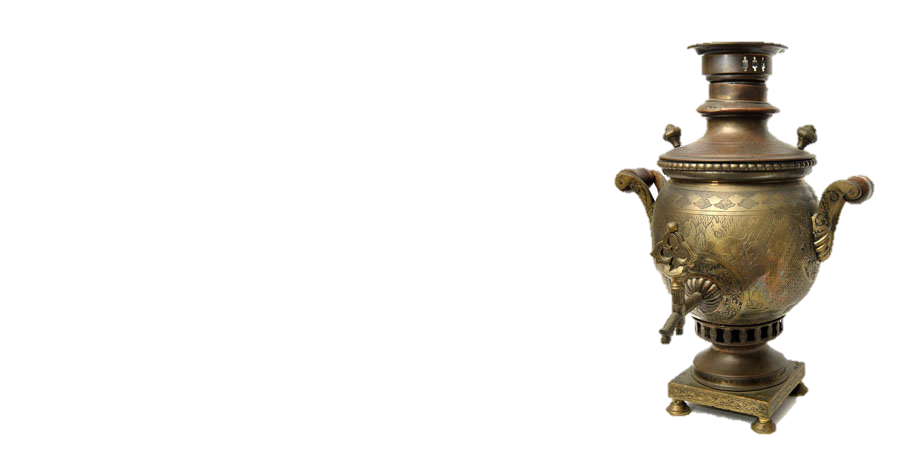 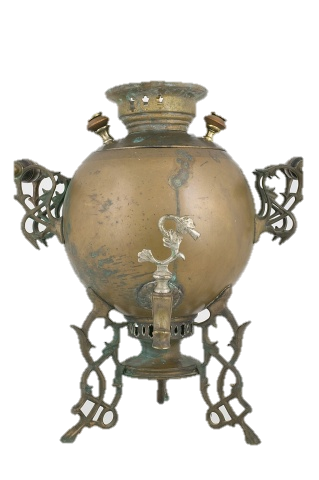 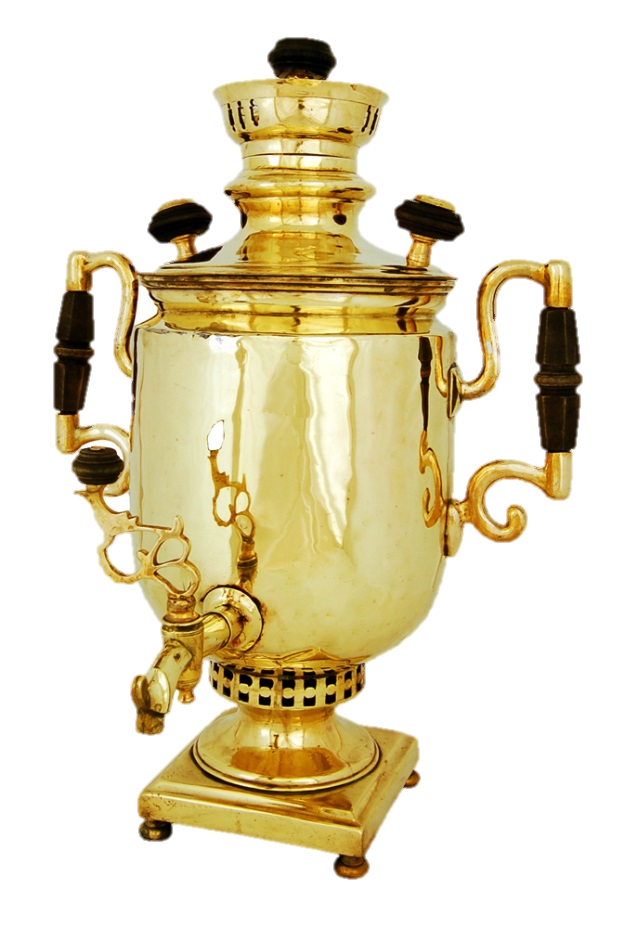 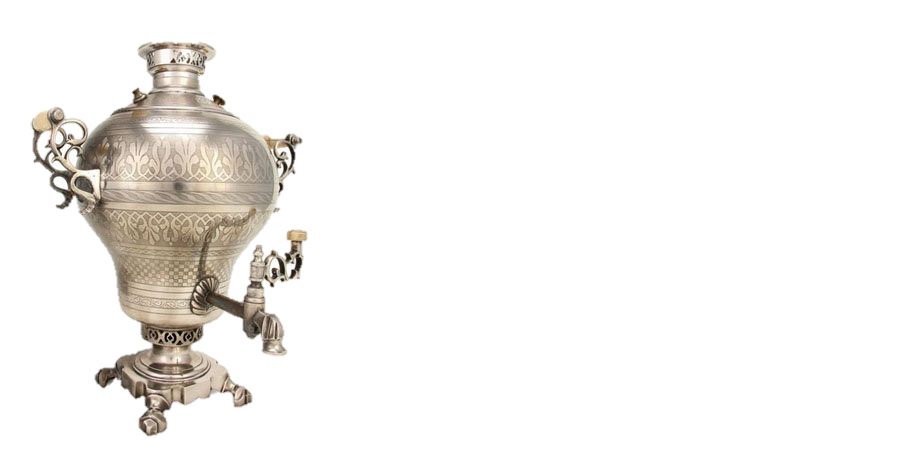 Самовар кипит, самовар бурлит…
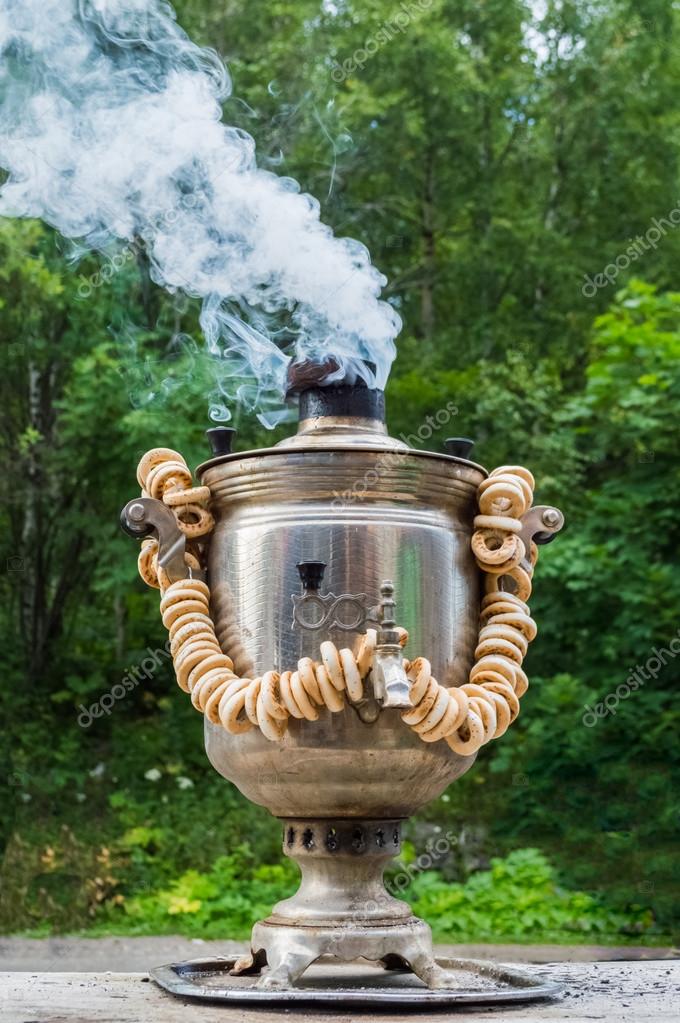 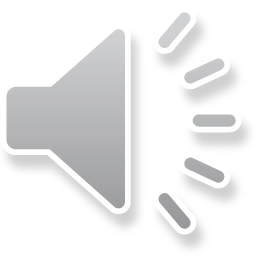 Сказка «Самовар» М. Горький
Самовар и его формы
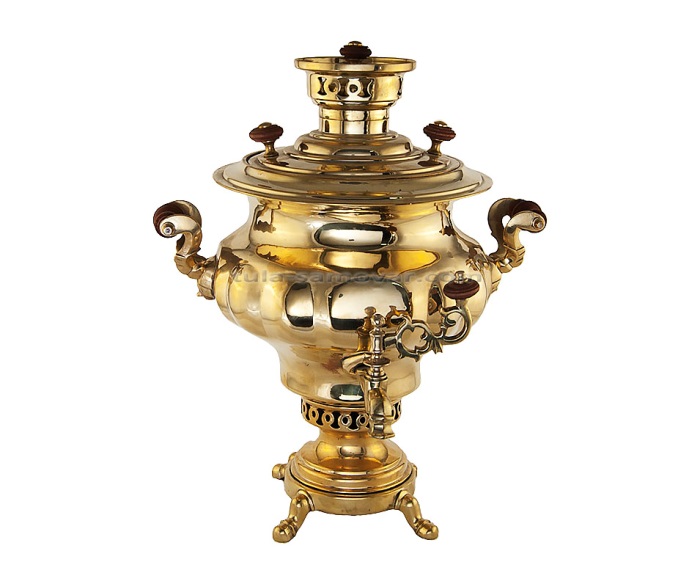 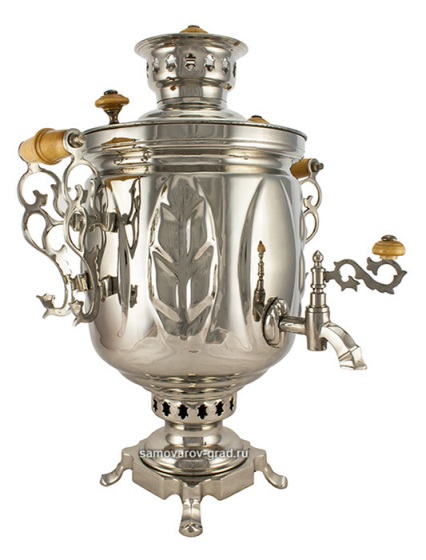 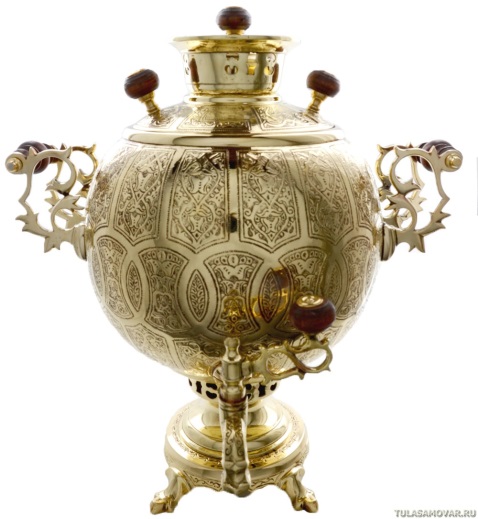 Самовар «Шаром»
Самовар «Вазой»
Самовар «Банкой»
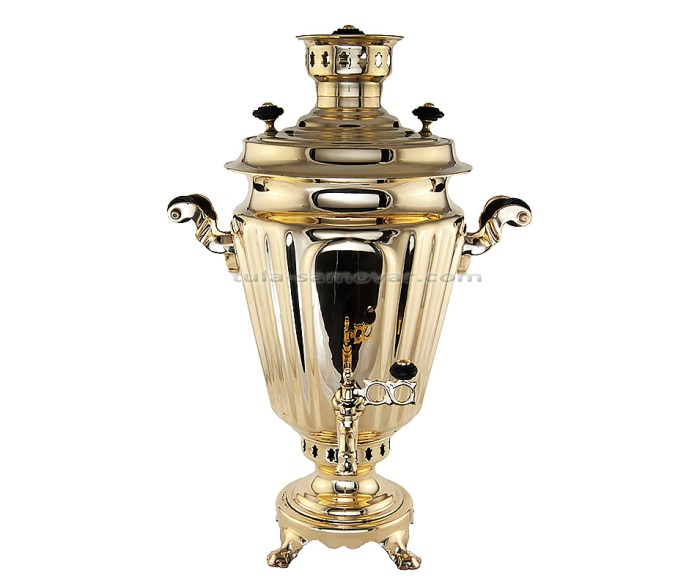 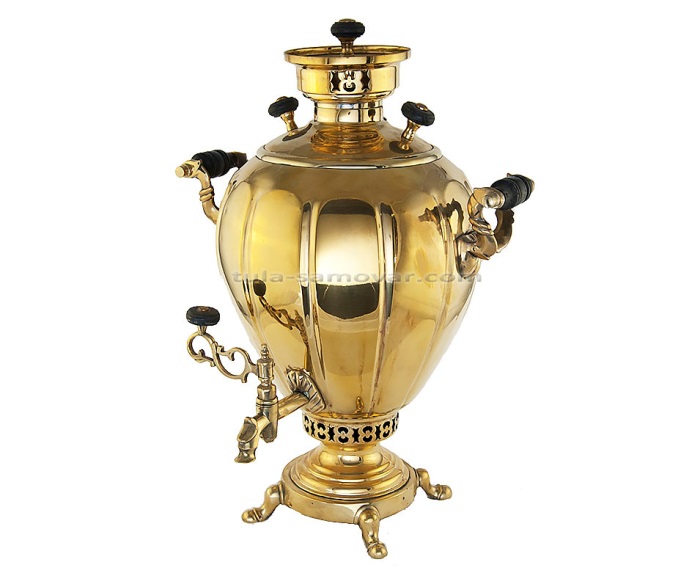 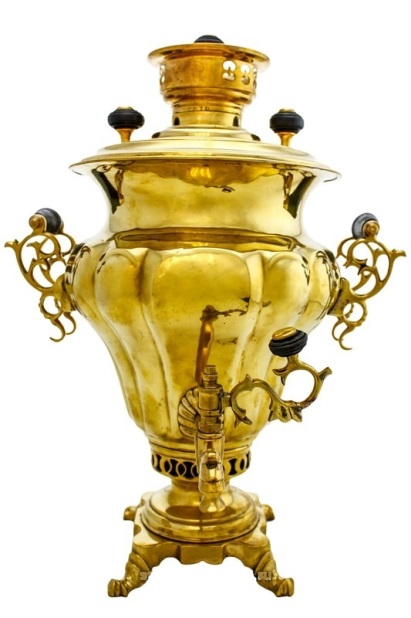 Самовар «Рюмкой»
Самовар «Яйцом»
Самовар «Дулей» (грушей)
Загадаю - отгадай
САМОВАРЫ
Четыре ноги, два уха, один нос да брюхо. 
Сверху дыра и снизу дыра, а  в середине огонь да вода. 
У носатого у Фоки постоянно руки в боки. 
Стоит толстячок, блестит бочок.
 Шипит, кипит, всем чай пить велит.
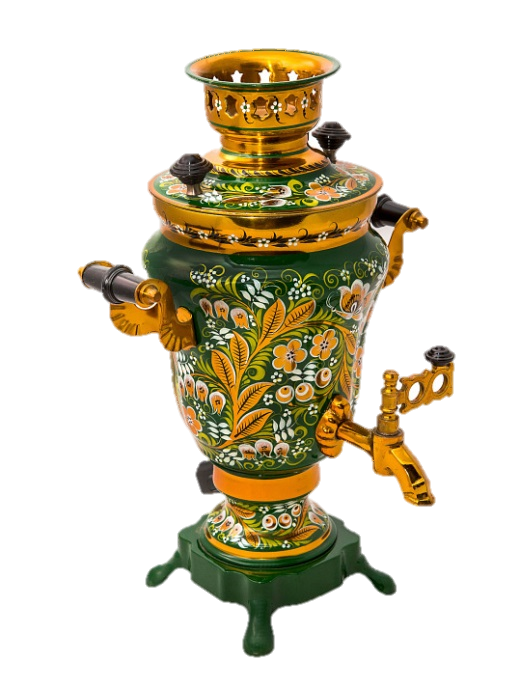 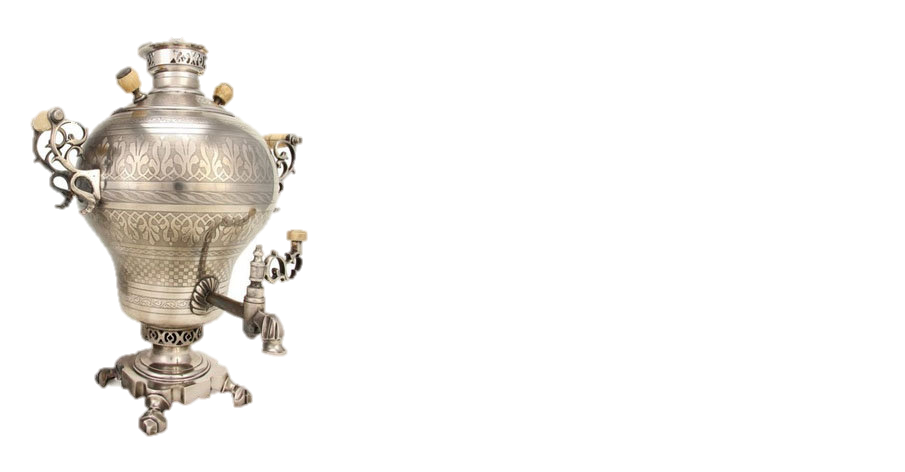 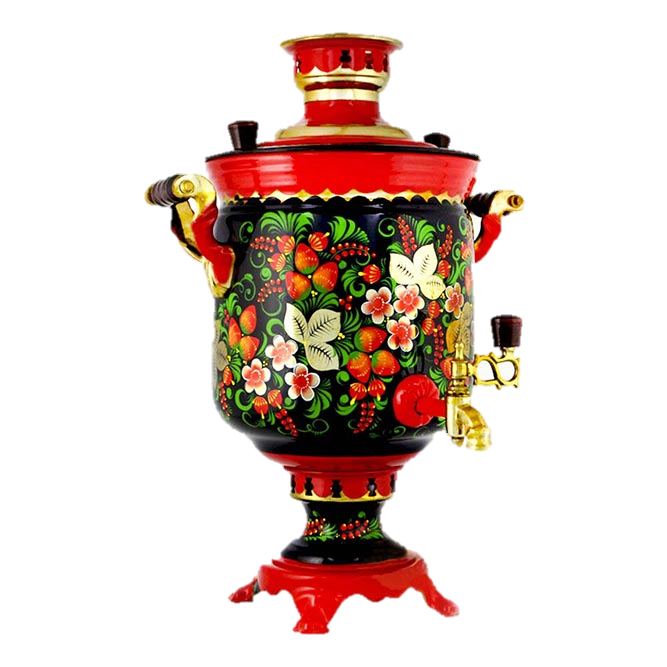 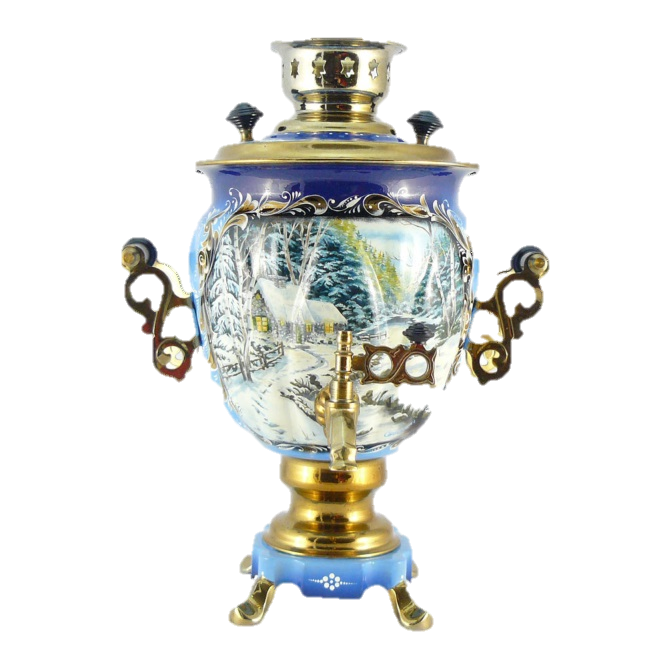 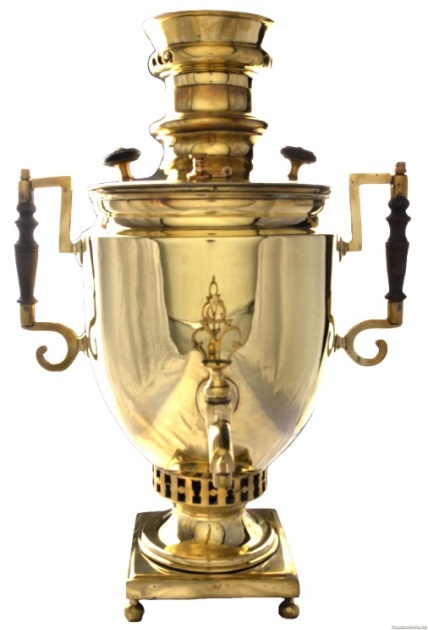 Правила поведения за столом
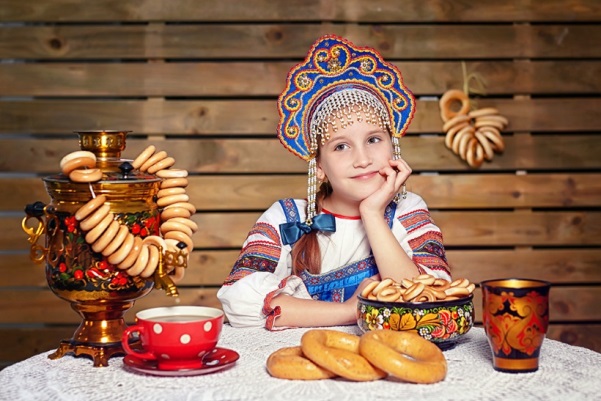 Выбери самовар и раскрась
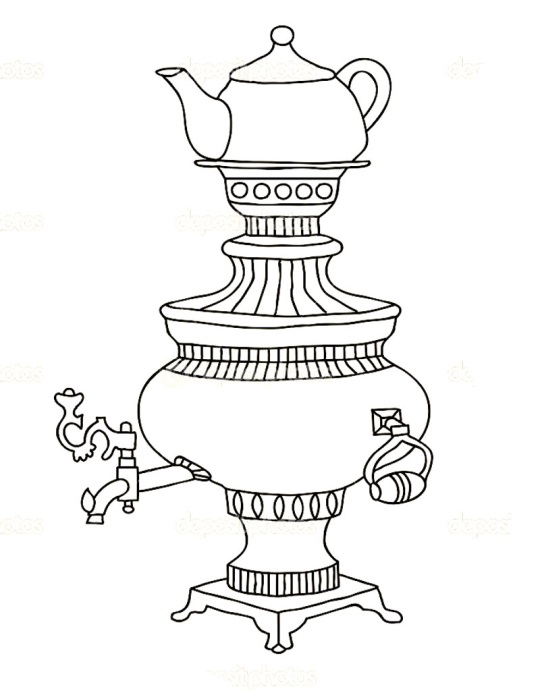 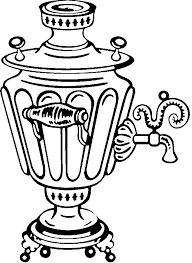 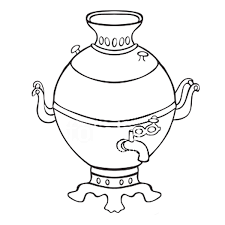 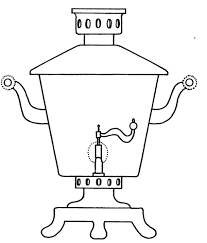 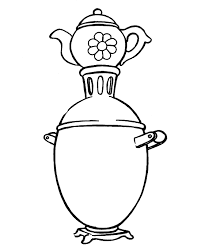 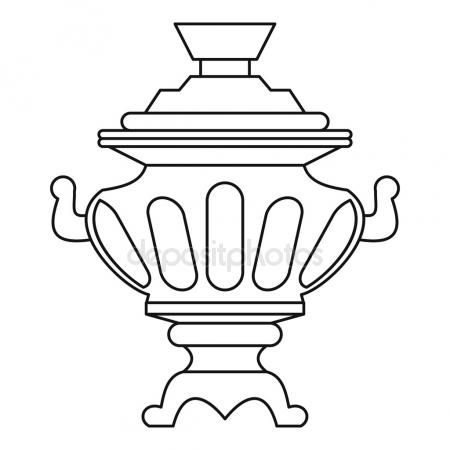 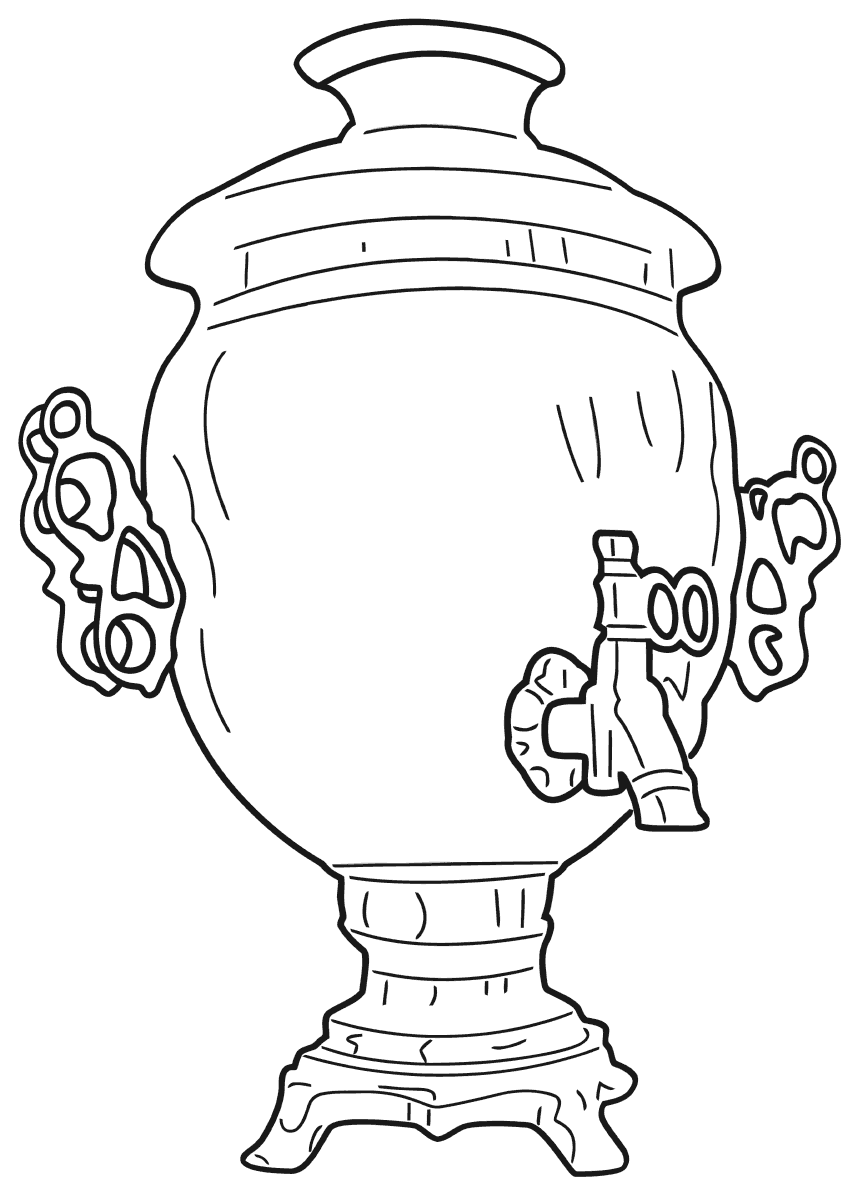 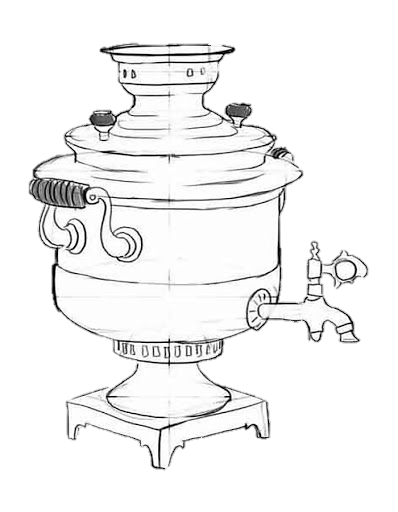 Интернет-источники
https://www.litres.ru/korney-chukovskiy/muha-cokotuha-7580145/
http://www.numama.ru/blogs/kopilka-detskih-stihov/stihi-pro-samovar.html 
https://millionstatusov.ru/stihi/samovar.html 
https://stihi-russkih-poetov.ru/tags/stihi-pro-samovar 
https://millionstatusov.ru/stihi/samovar.html 
http://www.barius.ru/biblioteka/book/904
https://www.tula-samovar.com/stati-o-samovarah/chto-takoe-samovar/ 
http://gorkiy-lit.ru/gorkiy/proza/rasskaz/samovar.htm 
https://moiarussia.ru/istoriya-russkogo-samovara-hochu-znat/ 
https://moisamovar.ru/index.php?route=information/news&news_id=23
http://samovarov.net/content/kakie-formy-samovara-byvayut
https://vsesamovary.ru/voprosy-o-samovarakh/formy-samovarov/   
http://www.samovar-v-tule.ru/catalog/na-drovah-ugljah-zharovoj/item-3202/